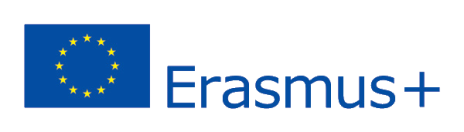 2018-3-HR01-KA205-060151
Procesul de certificare
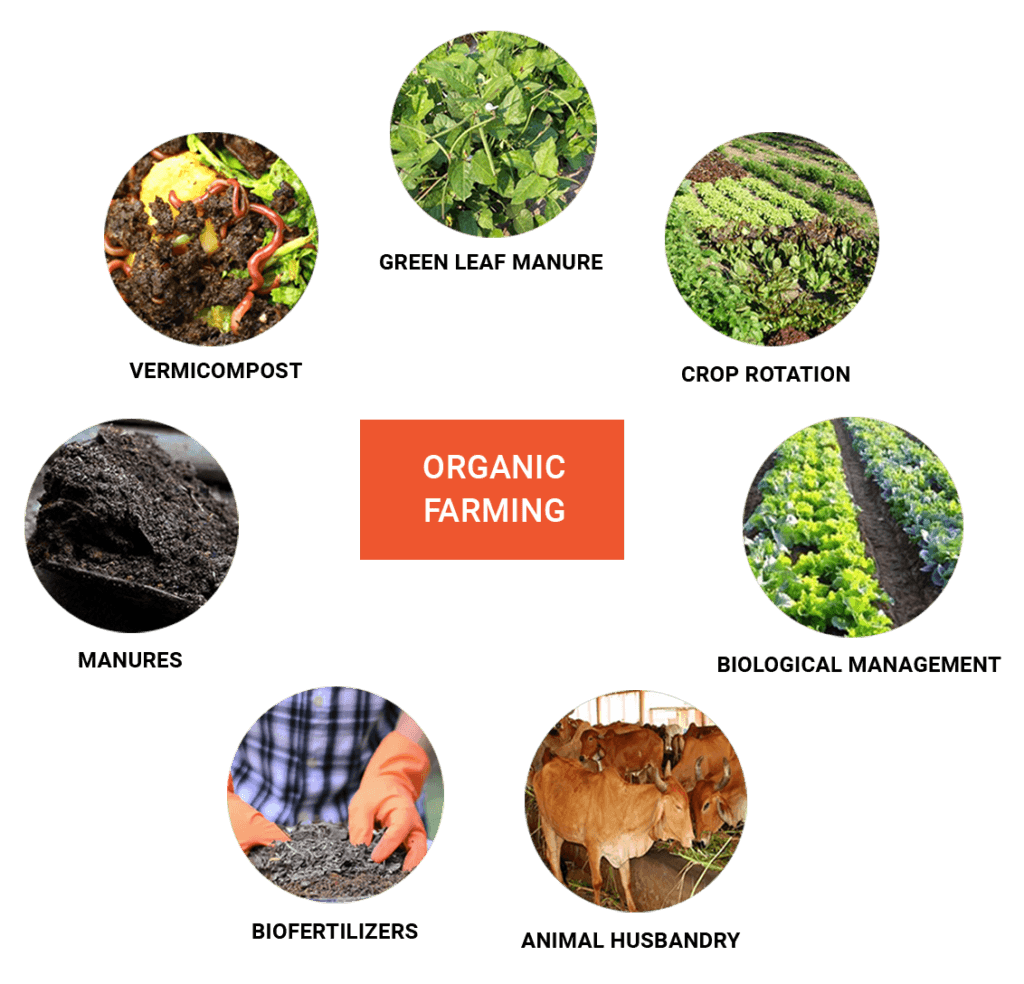 Agricultură organică
OBȚINEȚI CERTIFICAREA
Toți producătorii, procesatorii sau comercianții de alimente care doresc să își comercializeze produsele alimentare ca produse organice trebuie să fie înregistrați la o agenție sau organism de control. 
Prin urmare, pentru a deveni agricultor ecologic, trebuie să contactați o agenție sau un membru al organismului de agricultură ecologică din statul membru respectiv.
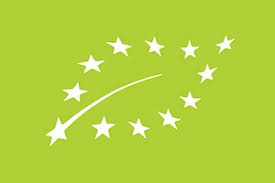 OBȚINEȚI CERTIFICAREA
Fiecare membru al UE numește „ un organism sau o autoritate de control” pentru a:
Furniza informații detaliate pentru segmentul special al agriculturii ecologice
Rula controale în fiecare fermă ecologică și
Investiga dacă producția respectă regulile organice.
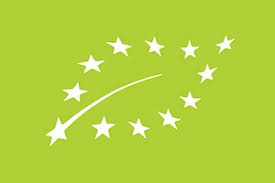 PROCESUL DE CERTIFICARE
Toți operatorii sunt verificați de către o agenție sau organism de control cel puțin o dată pe an pentru a se asigura că regulile sunt respectate.
Dacă regulile sunt respectate, produsele pot purta logo-ul Organic.
Obiectivul principal al logo-ului Organic este de a face produsele organice mai ușor de identificat de către consumatori. 


“Dacă doriți să deveniți agricultor ecologic, trebuie să fiți certificat prin intermediul unui organism de control”.
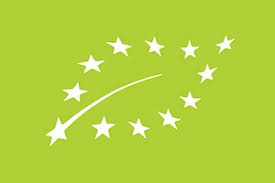